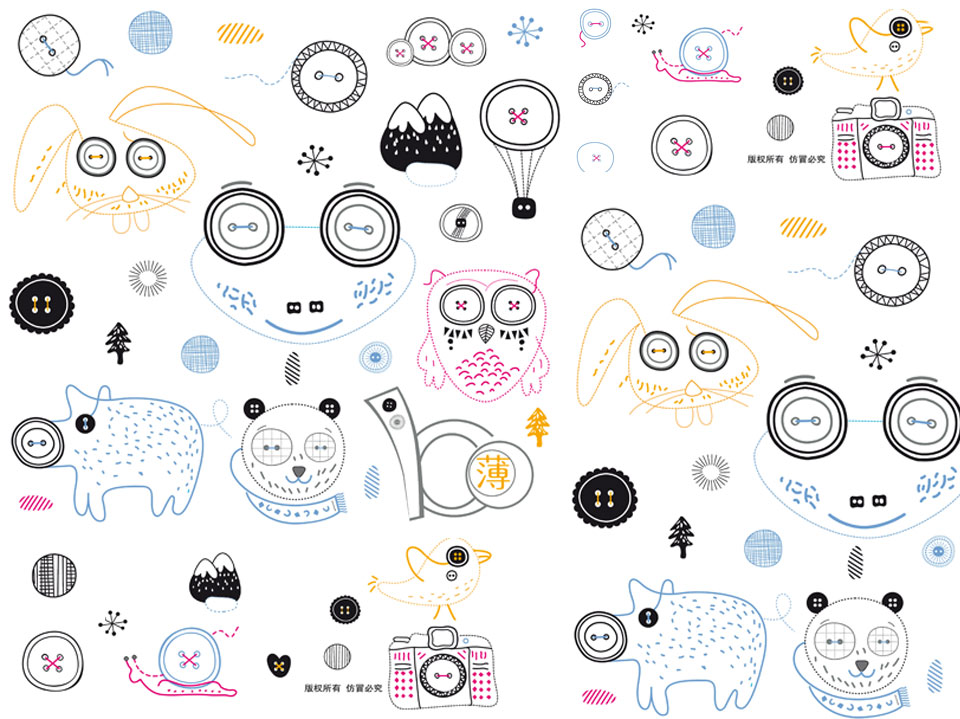 новинка
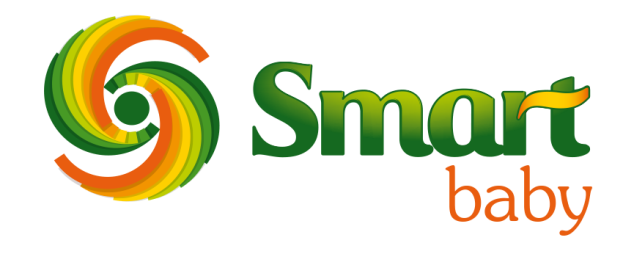 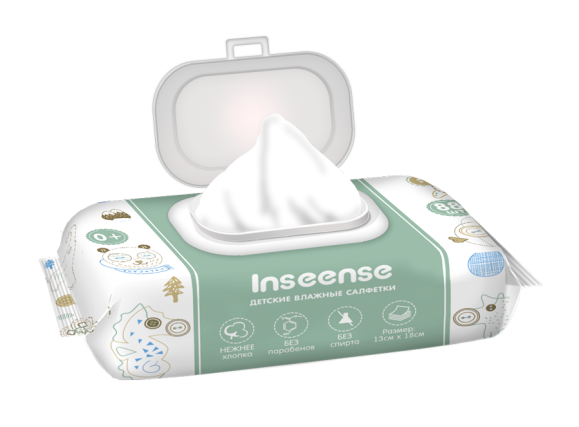 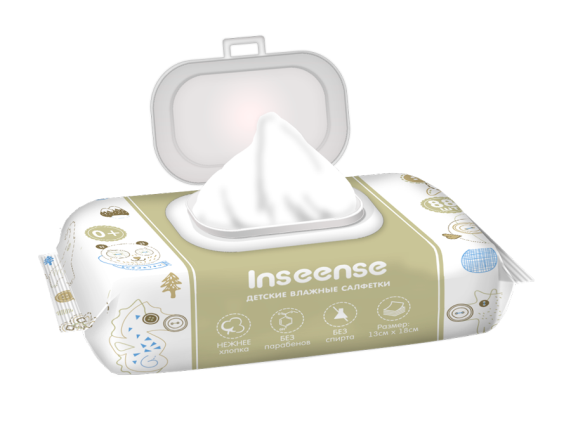 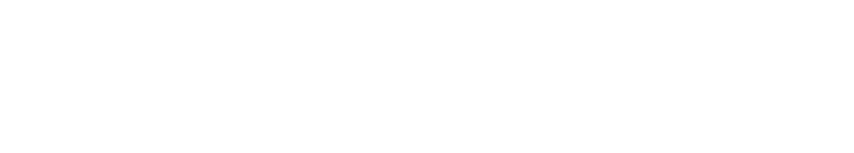 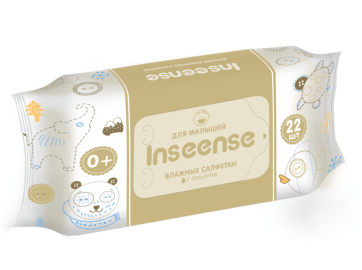 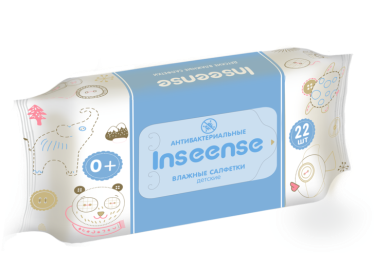 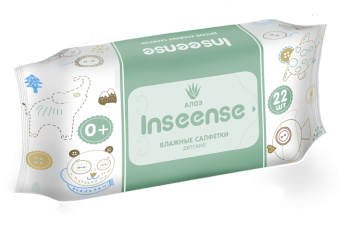 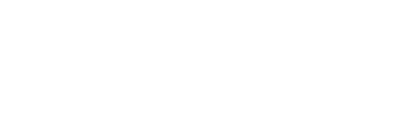 www.Insinse.ru
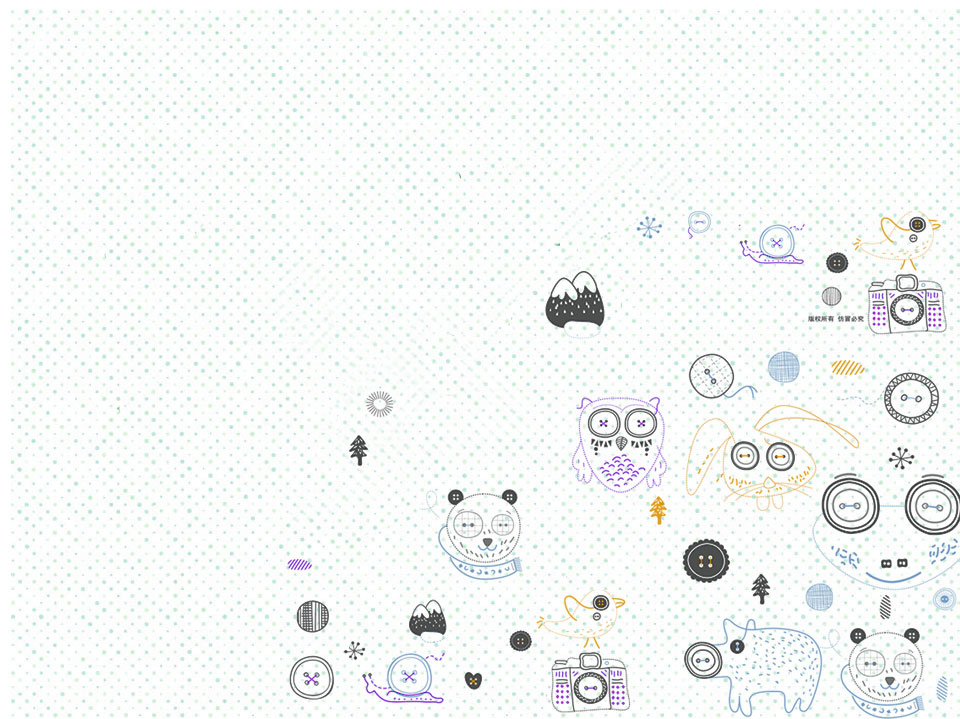 О салфетках INSEENSE
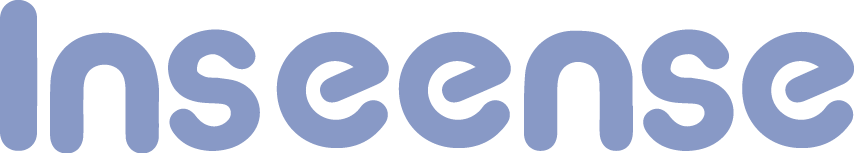 Долгожданное дополнение к линейке уже популярных подгузников и трусиков INSINSE.
Уважаемые партнеры! 

ООО «Смарт Беби» представляет Вам новинку на рынке гигиенической продукции – линейку влажных салфеток для детей INSEЕNSE. 

Преимущества сотрудничества с нашей компанией по
влажным салфеткам INSEENSE:
 
Высоколиквидный товар по самой доступной цене на полке

Продукция гарантированного качества, которая однозначно получит высокую популярность среди потребителей

Предоставление выбора клиентам в категории средства гигиены для детей и взрослых, с учетом специфических предпочтений (например, салфетки с лосьоном для новорожденных и салфетки антибактериальные). 

Увеличение прибыли за счет получения продукции, предполагающей (по рекомендованной ценовой модели) достойный % наценки для наших партнеров
www.Insinse.ru
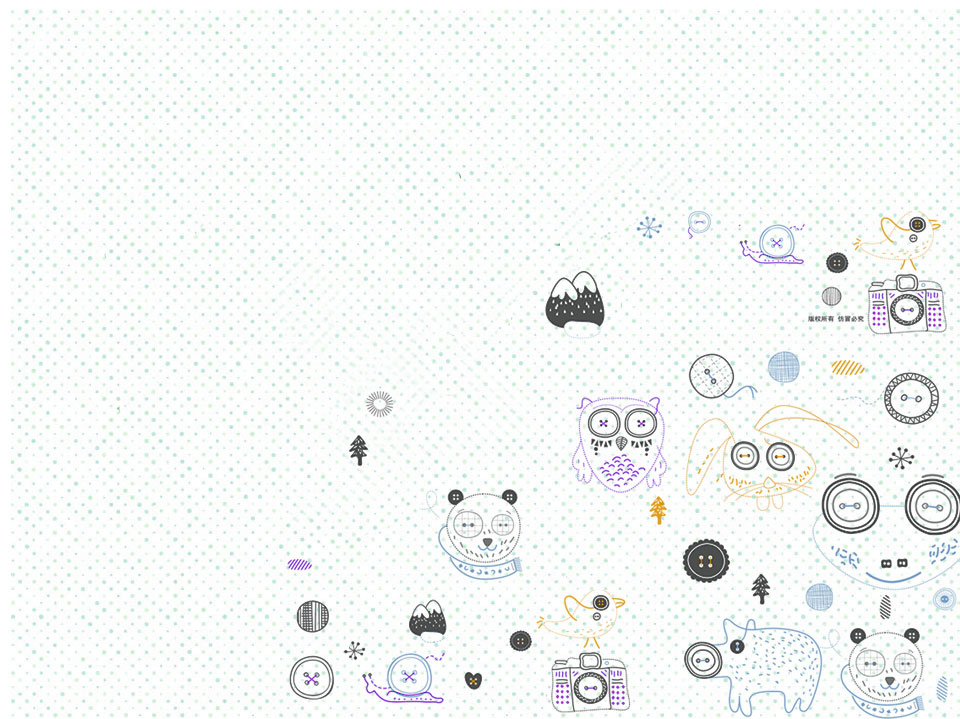 О салфетках Inseense
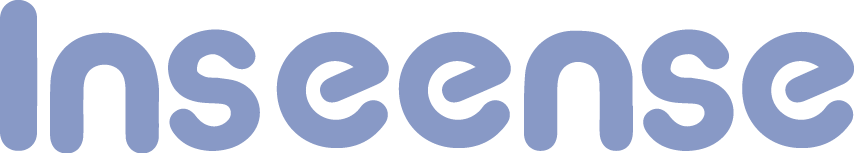 Преимущества влажных салфеток:
Долгожданное дополнение к линейке уже популярных подгузников и трусиков INSINSE.
Влажные салфетки Inseense - это гарантия высокого качества с использованием натуральных растительных экстрактов 

Размеры каждой салфетки: 130х180 мм. 

Высокая плотность: 45гр/м³ . 

Оригинальная текстура на каждой салфетке – нежный контур забавного мишки.

Позиции в ассортименте учитывают разносторонние пожелания: без отдушки с лосьоном, с алоэ вера и антибактериальные. Упаковка – 22 и 88 штук. 

Это одни из наилучших качественных характеристик в данной товарной категории! 

Ценовая категория. 
Рекомендованная розничная наценка (для магазинов) составляет 
50-52%, цена на полке не превышает 30 рублей за 22 шт. и 99 рублей за 88 шт пачки - что сделает эту марку салфеток одной из самых недорогих и востребованных на рынке детских товаров.
www.Insinse.ru
Ассортимент
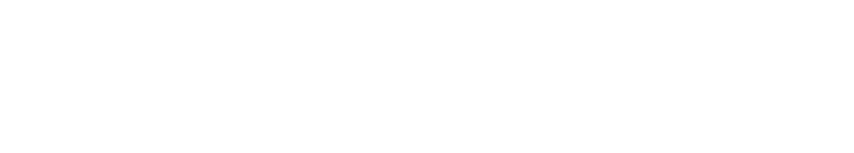 ООО «Смарт Беби»
предлагает следующие виды
детских влажных салфеток Inseense:
Долгожданное дополнение к линейке уже популярных подгузников и трусиков INSINSE.
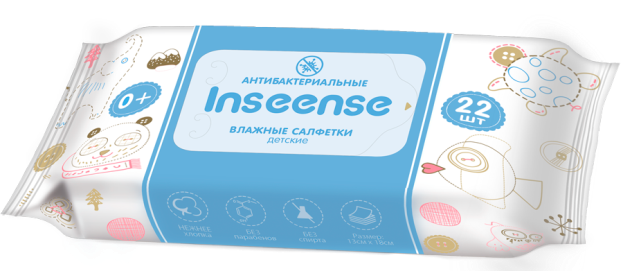 Inseense преемствует основную стратегию бренда Insinse – это экономия без потери качества

При производстве используются натуральные и экологически чистые материалы. Экономия достигается за счет производства в РФ
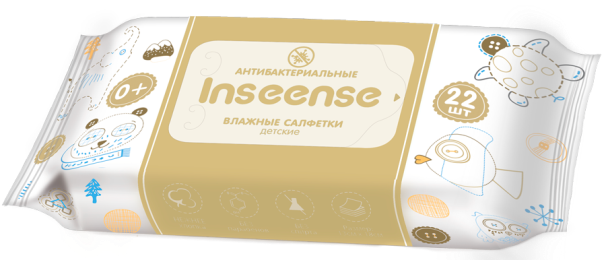 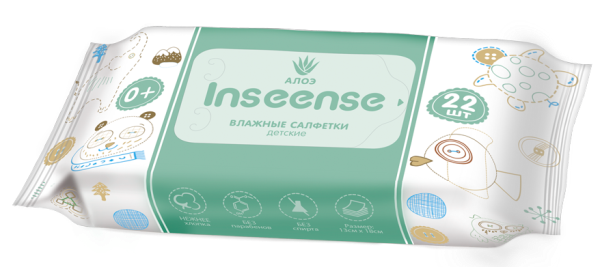 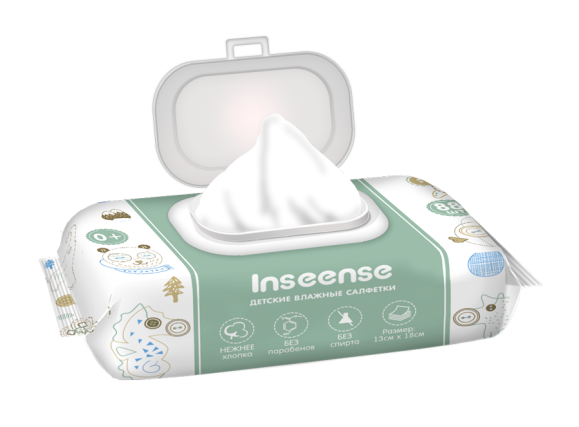 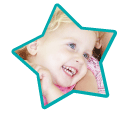 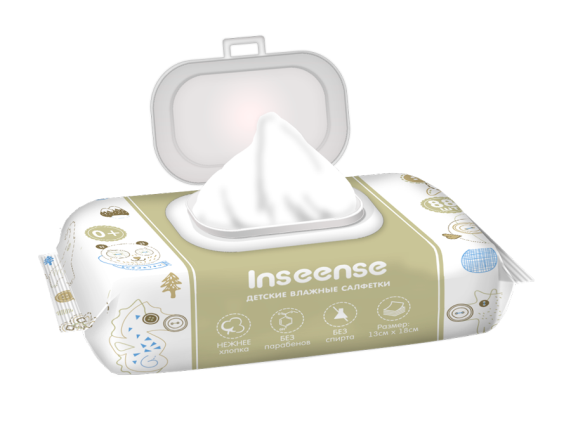 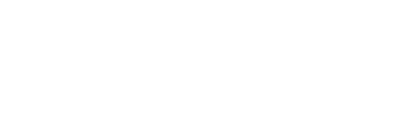 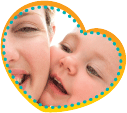 www.Insinse.ru
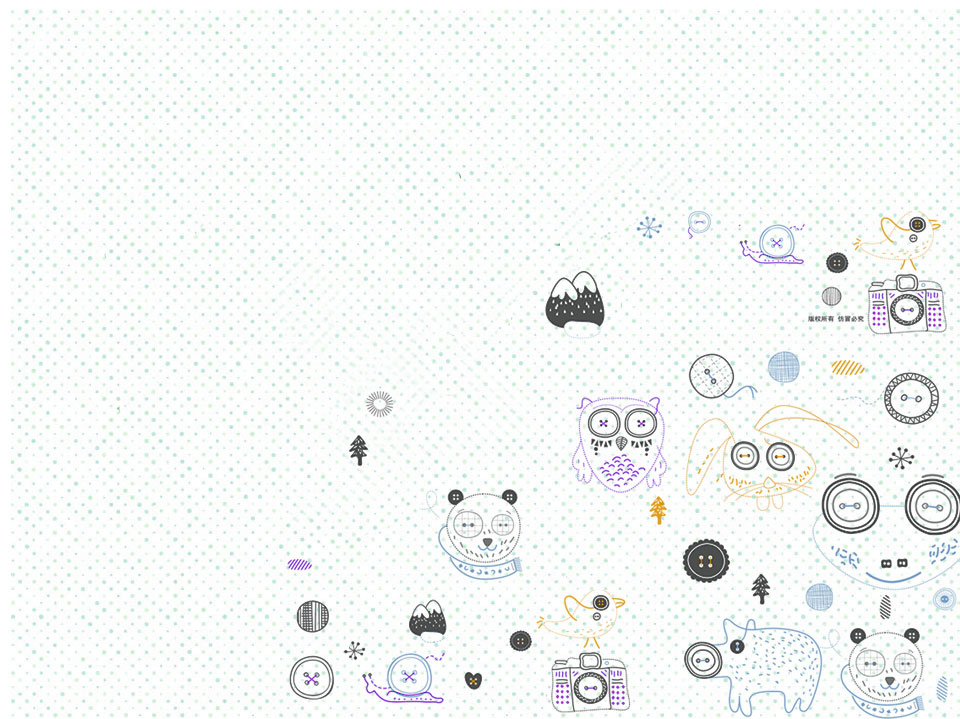 О салфетках Inseense
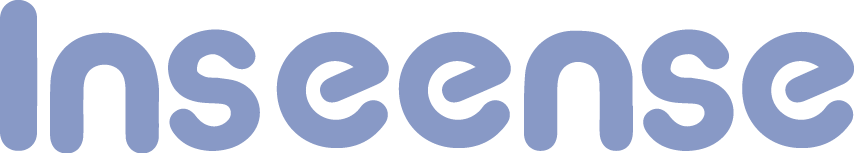 Салфетки с Алоэ для новорожденных
Долгожданное дополнение к линейке уже популярных подгузников и трусиков INSINSE.
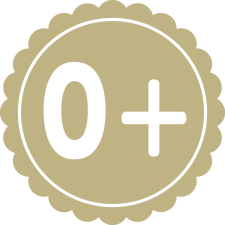 Описание

Детские влажные салфетки разработаны для ухода и нежного очищения кожи детей любого возраста, начиная с рождения, а также для взрослых с чувствительной кожей. 
Пропитаны нежным лосьоном с экстрактом алоэ вера, который обладает смягчающим действием, 
снимает раздражения и увлажняет кожу.Наличие клапана на эконом упаковках 
предотвращает выветривание и позволяет 
салфеткам оставаться влажными долгое время. Изготовлены на основе натурального волокна 
повышенной плотности.Салфетки не рвутся и не вытягиваются.Имеют оптимальный размер.Удобны для ухода за кожей ребенка на прогулке 
и дома. Сами салфеточки имеют 
очень нежную текстуру
с тиснением «Мишки»

Салфетки предназначены 
для детей с 0 месяцев 
и взрослых.
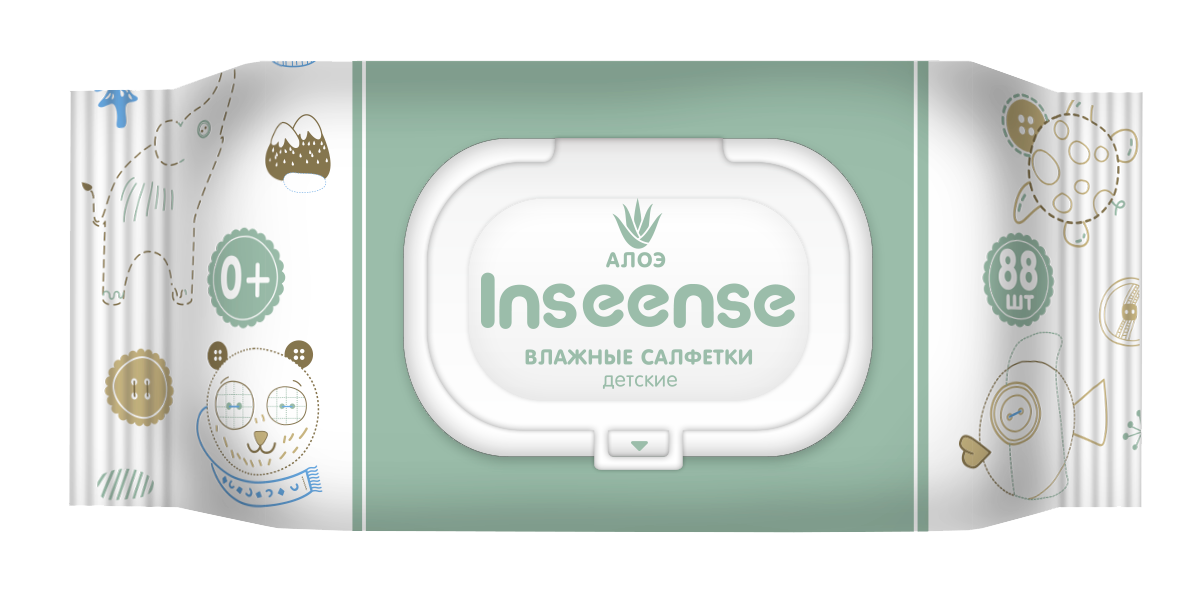 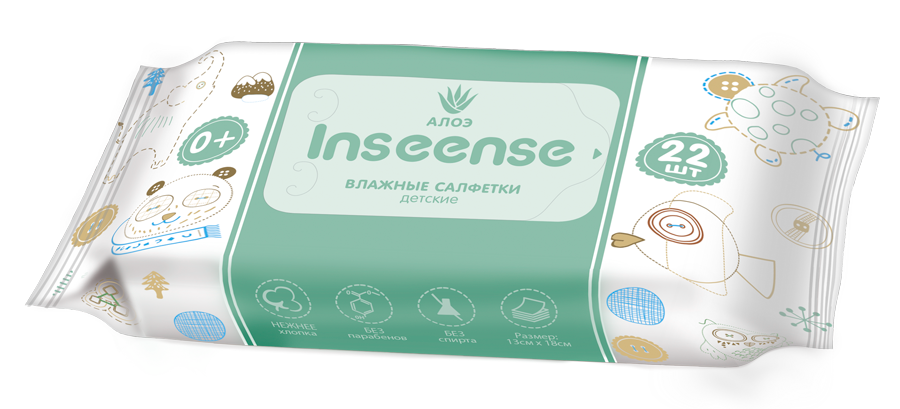 www.Insinse.ru
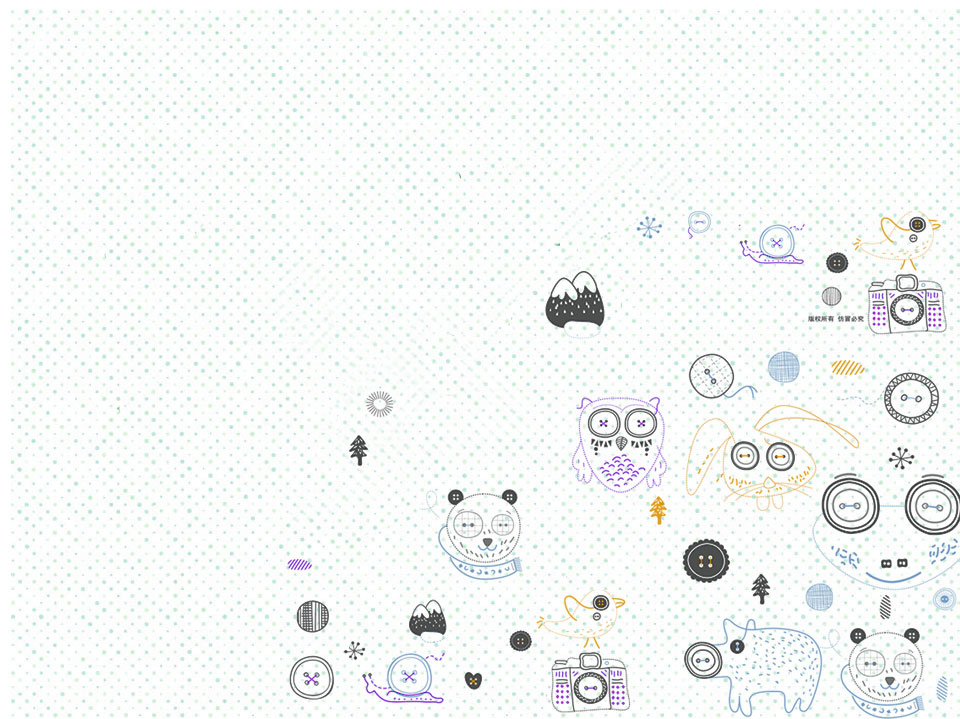 О влажных салфетках Inseense
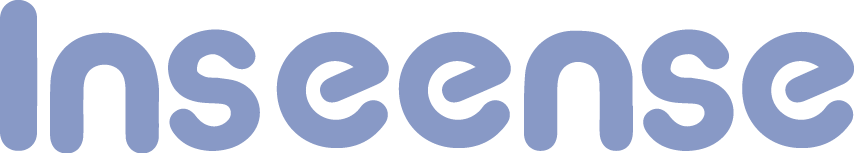 Салфетки с лосьоном для новорожденных
Долгожданное дополнение к линейке уже популярных подгузников и трусиков INSINSE.
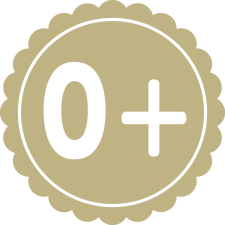 Описание

Салфетки влажные Inseense для малышей с лосьоном гипоаллергенны, не содержат спирта. 
Влажные салфетки отвечают всем потребностям малышей и их мам. Они выполнены из специального мягкого и нежного материала. 
В экономичной упаковке находится 88 салфеток. Удобны для применения дома, на прогулке, в поездке.
Сами салфеточки имеют очень нежную текстуру с тиснением «Мишки».

Салфетки предназначены 
для детей с 0 месяцев 
и взрослых.
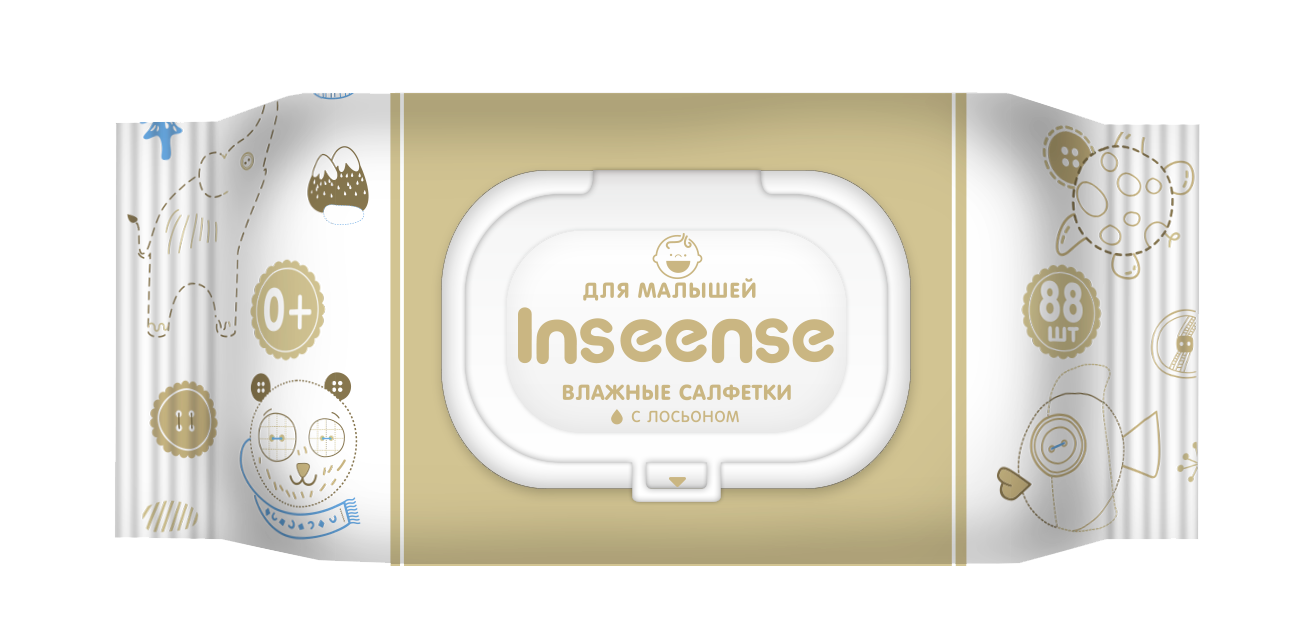 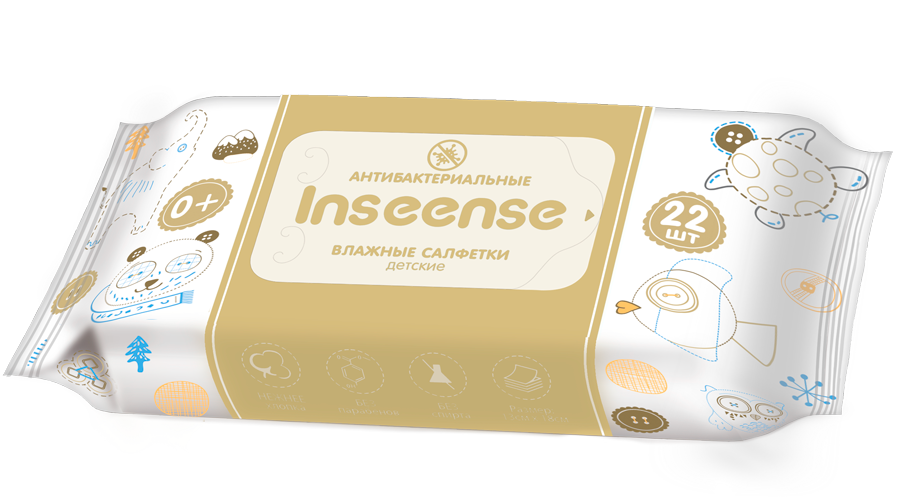 www.Insinse.ru
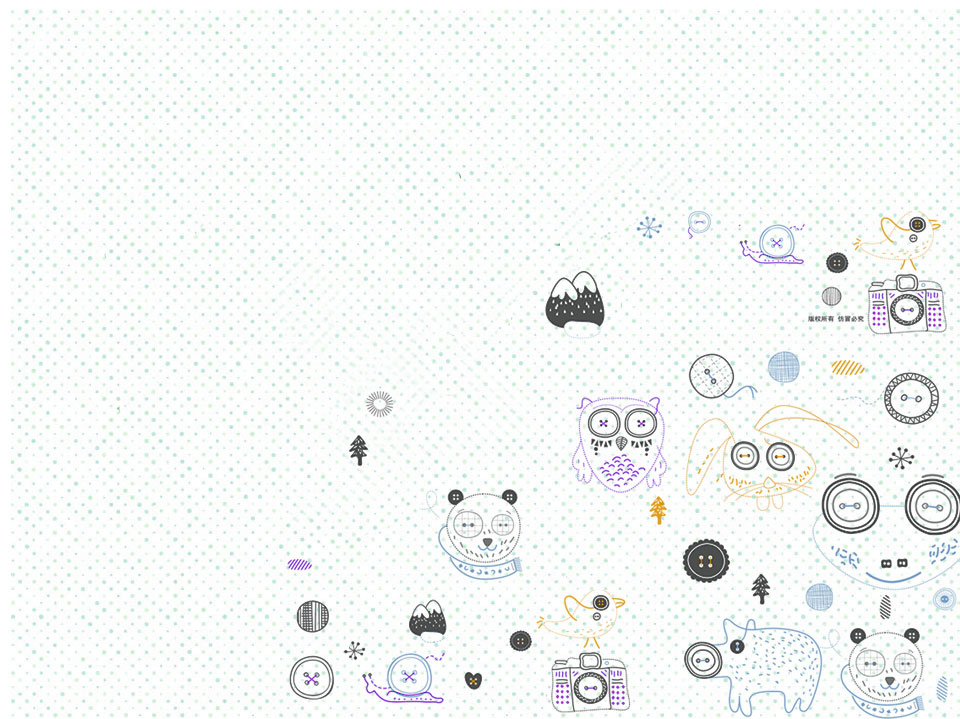 О влажных салфетках Inseense
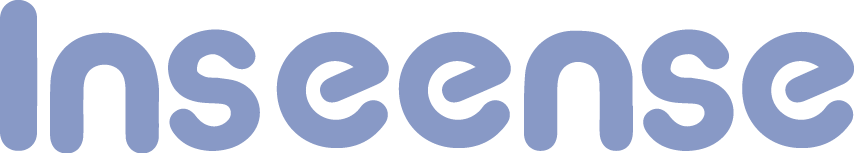 Салфетки антибактериальные
Долгожданное дополнение к линейке уже популярных подгузников и трусиков INSINSE.
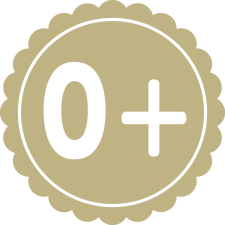 Описание

Салфетки влажные Inseense для малышей с лосьоном гипоаллергенны, не содержат спирта. 
Влажные салфетки отвечают всем потребностям малышей и их мам. Они выполнены из специального мягкого и нежного материала. 
В экономичной упаковке находится 88 салфеток. Удобны для применения дома, на прогулке, в поездке.
Сами салфеточки имеют очень нежную текстуру с тиснением «Мишки».

Салфетки предназначены 
для детей с 0 месяцев 
и взрослых.
Эффективность защиты от бактерий 99%
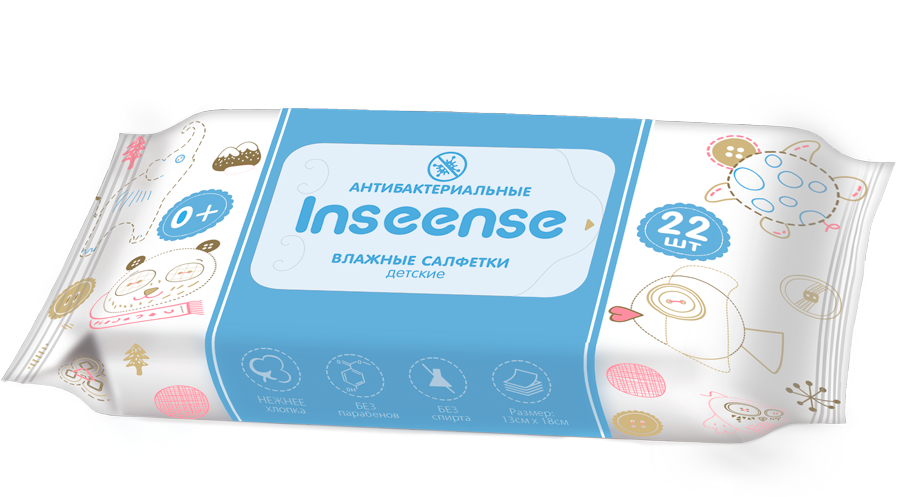 www.Insinse.ru
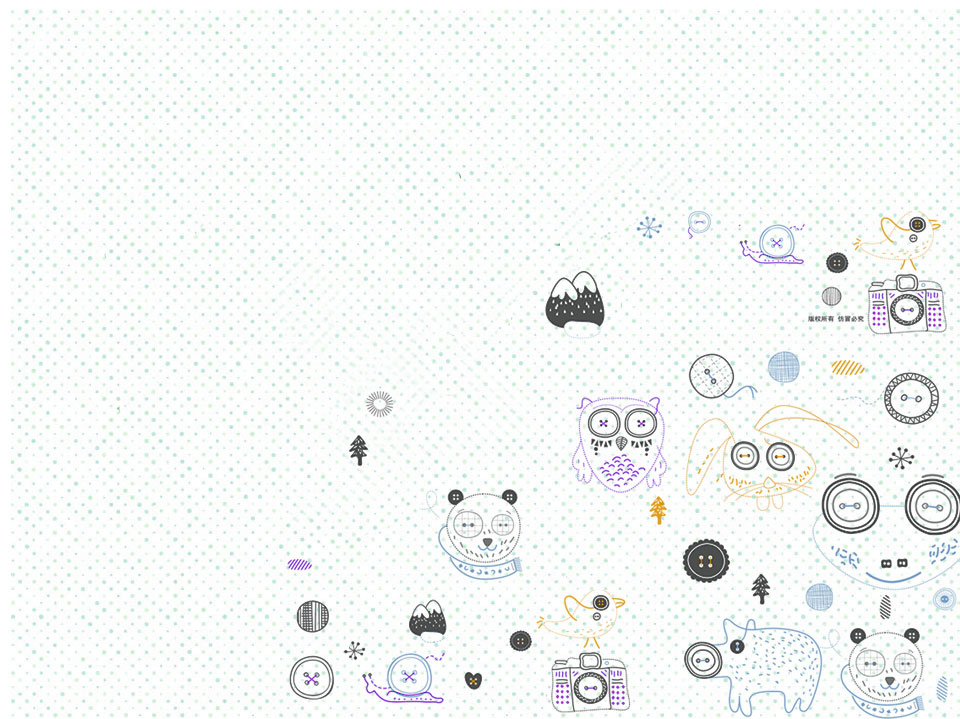 О влажных салфетках Inseense
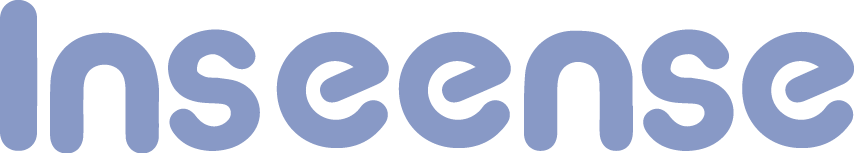 Документация
Долгожданное дополнение к линейке уже популярных подгузников и трусиков INSINSE.
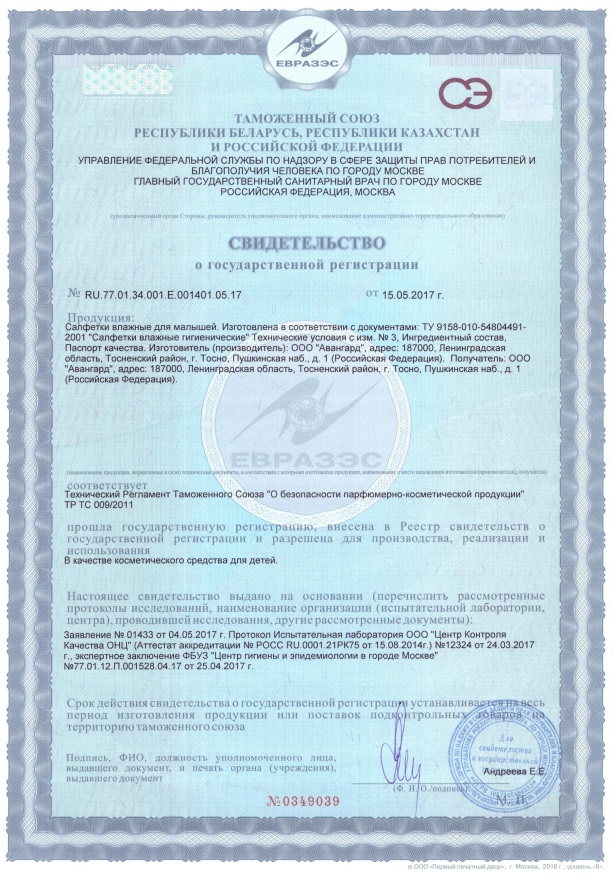 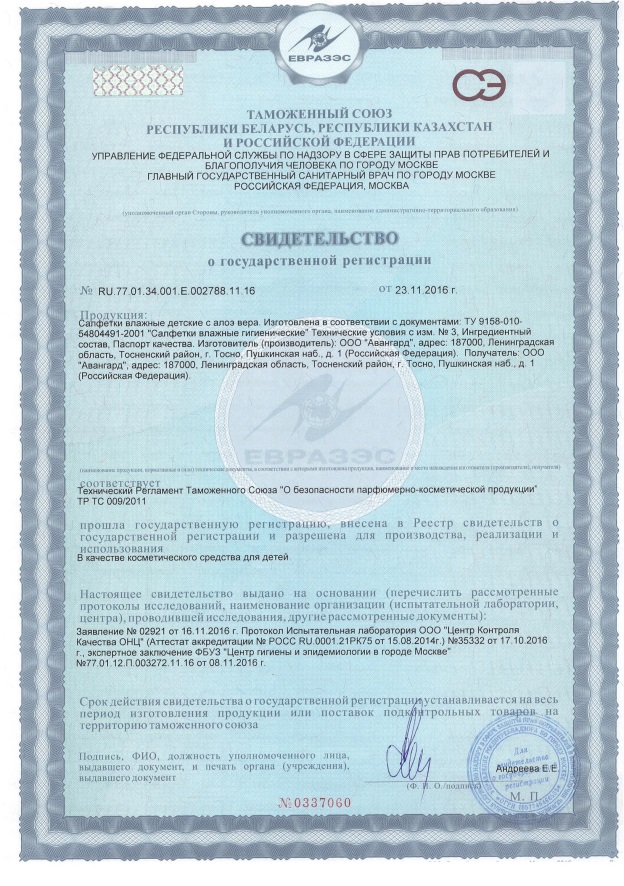 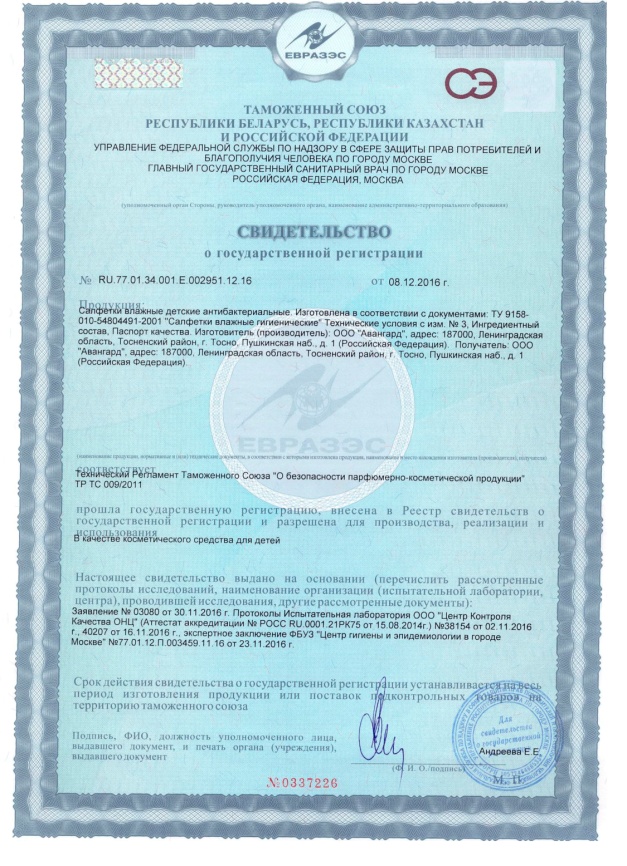 www.Insinse.ru
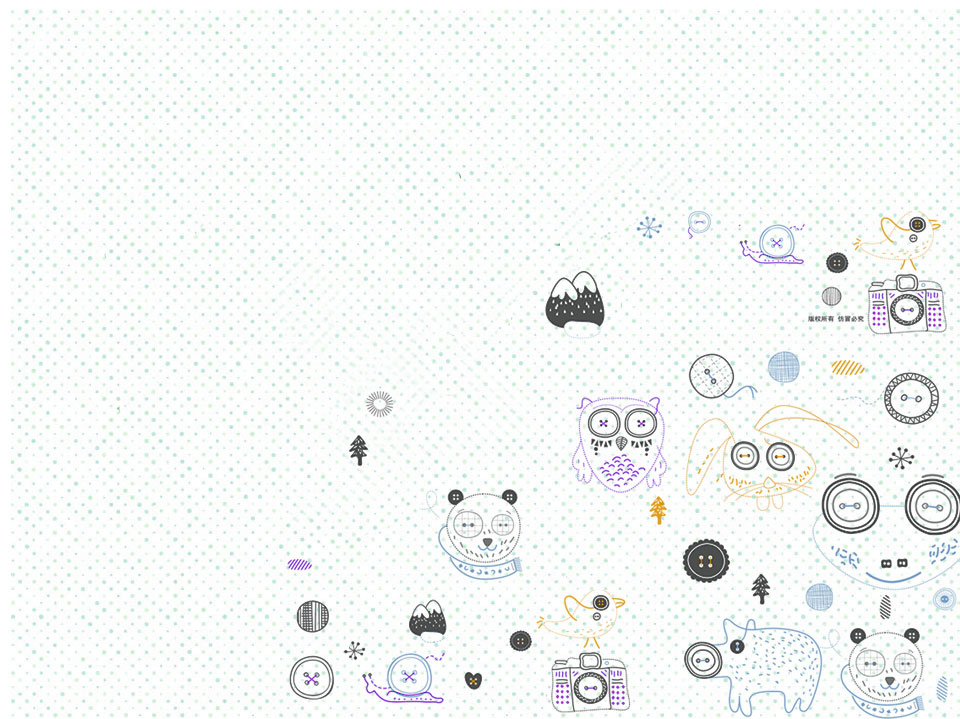 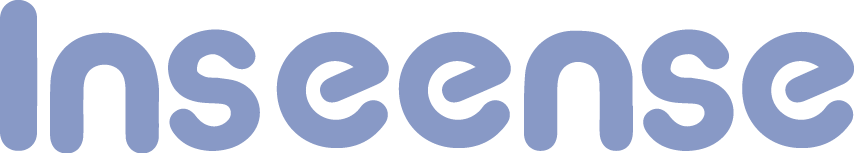 Логистическая информация
Долгожданное дополнение к линейке уже популярных подгузников и трусиков INSINSE.
www.Insinse.ru
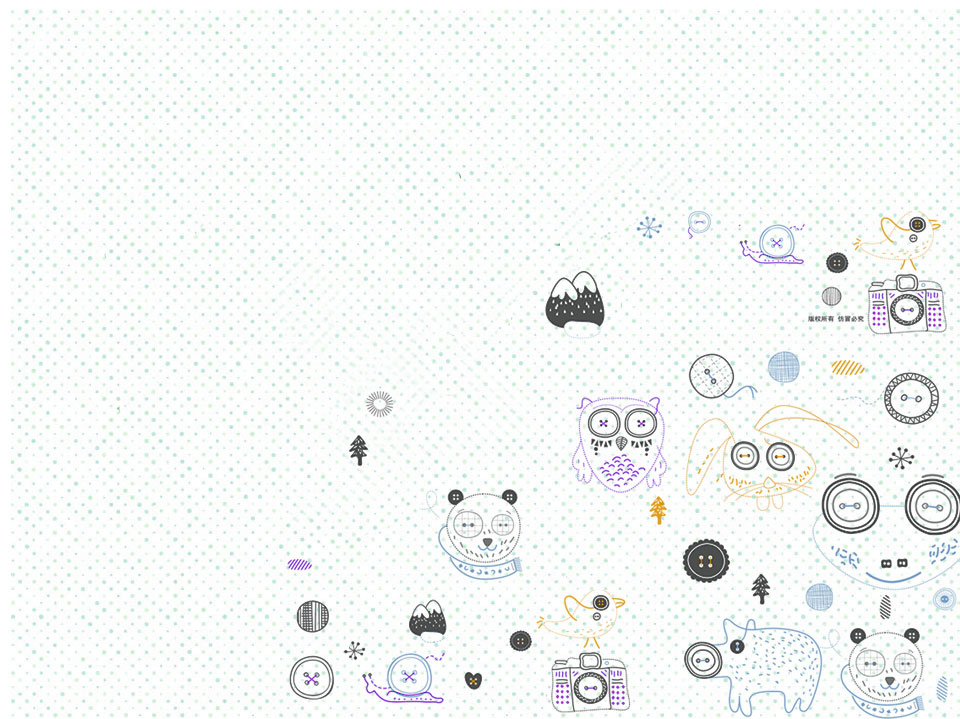 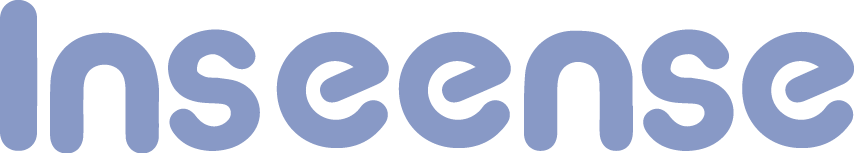 Ценовая модель для КЛИЕНТОВ
Долгожданное дополнение к линейке уже популярных подгузников и трусиков INSINSE.
www.Insinse.ru
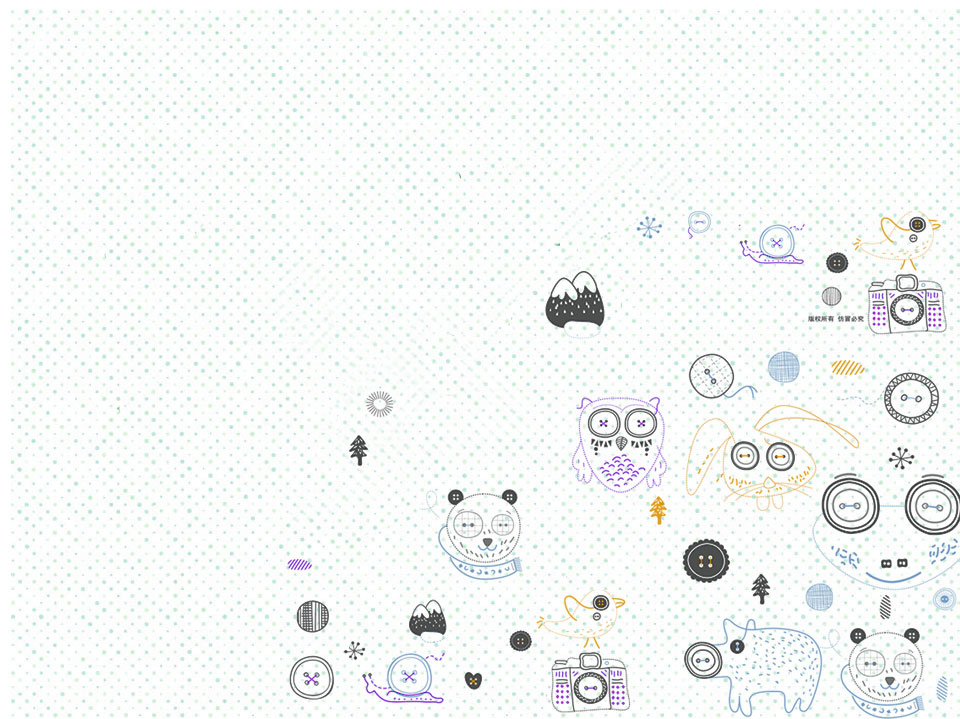 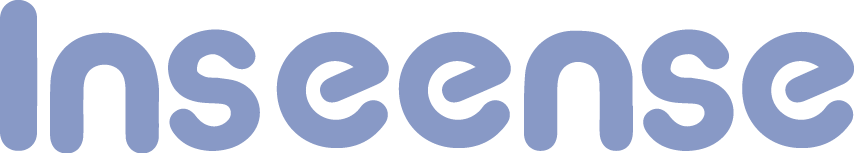 Нас можно будет встретить в:
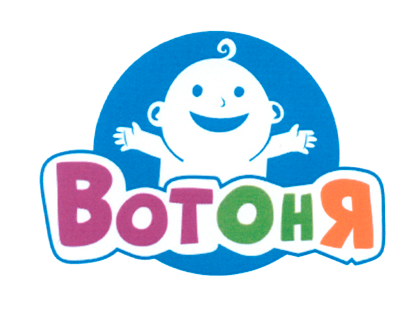 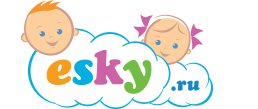 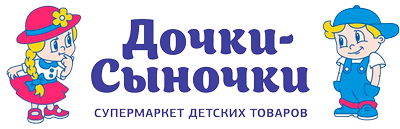 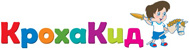 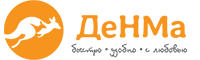 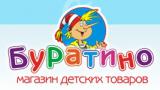 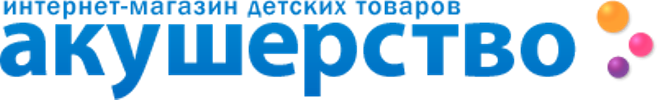 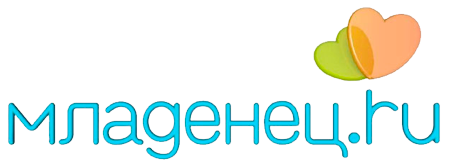 www.Insinse.ru
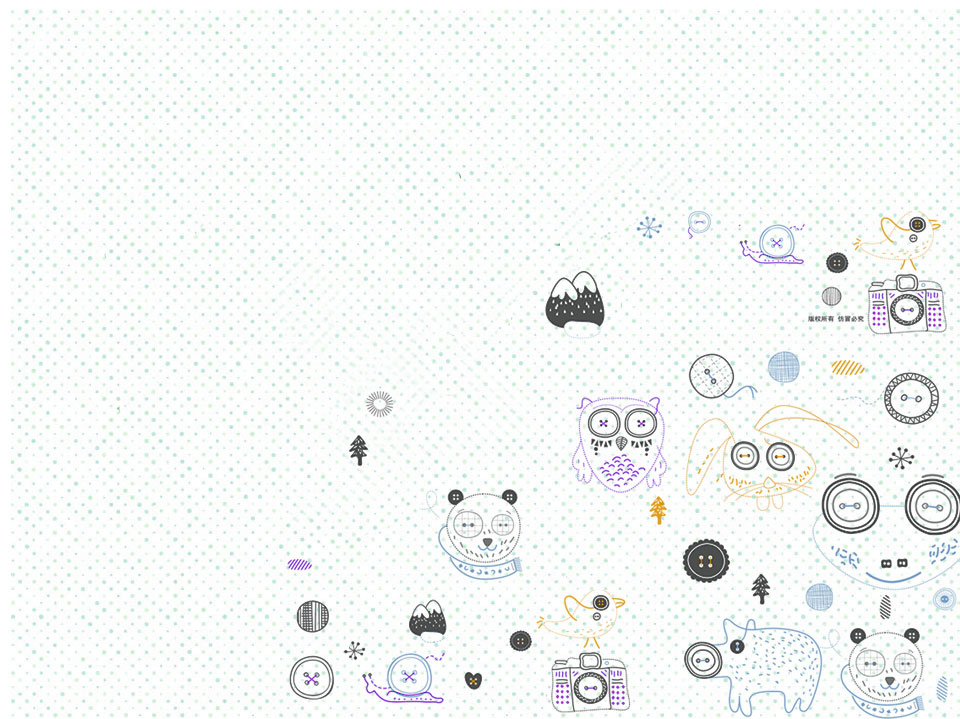 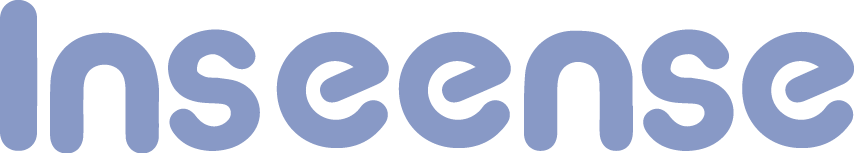 Мы в социальных сетях:
Долгожданное дополнение к линейке уже популярных подгузников и трусиков INSINSE.
ВКонтакте
Фейсбук
Одноклассники
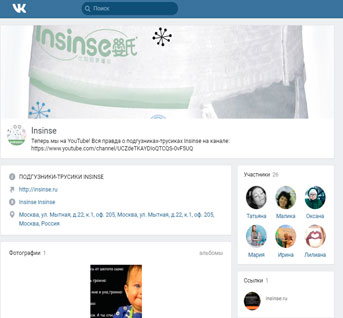 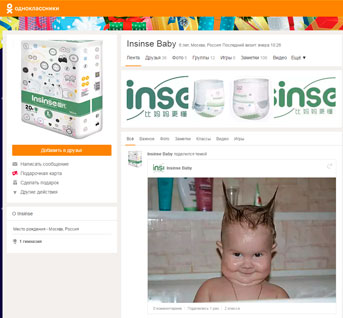 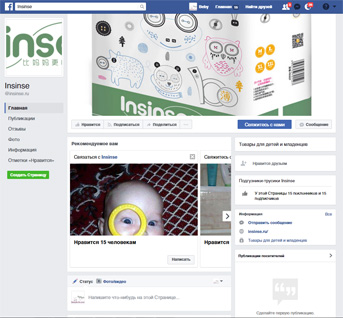 https://www.facebook.com/insinse.ru/
https://ok.ru/insinse.insinse
https://vk.com/insinse
www.Insinse.ru